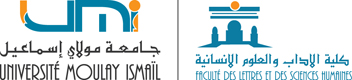 شعبة الفلسفة
الإجازة الأساسية: الفلسفة النظرية
مجزوءة: فلسفة الأخلاق 
الفصل السادس
د. مروان  لحمداني
فلسفة الأخلاق
لفظ النزعة الإنسيةl’humanisme، ما هو الأساس الإنسي الذي تأسست عليه؟ يُضمِر تحليل ديكارت للذات/من أجل قيام العلم محاولة للانسلاخ من تأسيس القيم، وكل ما ادعاه هو إيجاد أساس ميتافيزيقي للعلم. وما تعبير ديكارت في فلسفته عن الإنسان إلا مجموعة مفاهيم (مثل: الأنا، الجوهر، المفكر، الذي يشك، الذي يريد...)، توحدها العلاقة المستشكلة بين النفس والجسد. سيحاول أن يعيد تركيب ما فككه لكنه سيفشل. فلم يخض ديكارت في المسألة الأخلاقية بالمطلق، والسر العميق وراء تجنب ديكارت للمشكلة الأخلاقية هو توجهه للعلم، لأن الأخلاق هي الفاعلية العملية ()وهو منذ البداية استبعد الحديث عن يقيني فيما له علاقة بالحس، فالعقل لا يضمن الفعل بينما يضمن صدقية المعرفة «العقل وحده الكفيل لضمان اليقين» (ديكارت). هل للعقل القدرة على ضمان صدقية الفعل بنفس القدر الذي يضمن به صدقية المعرف؟ 
 : يجدر الإشارة إلى أن الفلسفة تنقسم إلى ثلاث مباحث؛ مبحث أنطولوجي، وأكسيولوجي، ومبحث كنوسيولوجي
فلسفة الأخلاق
لا يمكن ان نغفل ونحن بصدد التقديم للمسار التاريخي للعقلانية الحديثة سياقات تشكل رؤية فلسفية للإنسان. اد ان كل محاولة لصياغة تصور علمي متكامل للطبيعة وللعالم لابد لها ان تخصص حيزا لرؤية الانسان داخلها.
      يجوز التساؤل وفقا لهدا الاستلزام كيف تعاملت العقلانية الحديثة مع تيمة الانسان  ليس هناك اكتر من النسق الديكارتي تناقضاته الداخلية للكشف عن صعوبة موقعة مطلب الأنسية ضمن عقلانية تشكلت أساسا كاستجابة ميتافيزيقية لمقتضيات العلم في العصر الكلاسيكي ففي التأملات الاخيرة من كتاب تأملات ميتافيزيقية يبدو ديكارت وكانه يدفع ثمن ايمانه الاقصى بمقولات العقلانية في مجالات الرياضيات والميكانيكا والهندسة فهده العلوم بقدر ما  فسحت المجال واسعا امام النمذجة الاستدلالية لفعلية ومنهجية العقل الكلاسيكي الا انها دفعت بحامله  أي الانسان الى التخوم الميتافيزيقية  للرؤية الفلسفية الخاصة بها فالذات الانسانية لم ينظر اليها من قبل ديكارت وهو اكبر من مثل رمزية النهضة الحديثة لم ينظر اليها من حيث هي حاملة لمضمون تقافي  انسي.
فلسفة الأخلاق
عندما يمعن ديكارت في تأسيس المدلول الجوهراني خلف مقومات العلم الحديث فهو يعفي الفلسفة العقلانية من الاحاطة بالمضمون الانسي للدات الانسانية ولا ادل على دلك في فلسفته من تأجيل وتهميش الافكار الاخلاقية واعطاء الاولوية بدل دلك ليقين الافكار العلمية والدفاع عن صدقيتها بكل ثمن لا تطل علينا الذاتية في ميتافيزيقا ديكارت الا بمدلول جوهراني تفتضيه مشروعية يقينيات العلم في مجالات الهندسة والحساب والميكانيكا الغاليلية. 
        لقد آمنت العقلانية، في أعقاب ديكارت (لايبنتز، كريستيان وولف، سبينوزا)، بأن قدرة العقل لا حدود لها ولا لإمكانياته. انطلاقا من رصد حدود العقلانية، ظهر لكانط بأن هذه الحدود هي أقرب إلى العقل مما يتصور، يكفي أن نتحدث عن عقلانية الفعل لكي يتضح بأن العقل الديكارتي محدود، وأكثر من كونه محدود، يدخل في تكوينه مشكل حدوده، ولا يمكن للعقلانية أن تكتمل إلا بالإجابة عن سؤال حدودها. في شروط فعليتها، ترسم العقلانية حدودها
فلسفة الأخلاق
إلى جانب هذا التوجه إلى النزعة الإنسانة، هناك توجه آخر يربط مضمون الإنسان بمضمون تاريخي، أخذت به الحركة الرومانسية ووجهت انتقاداتها إلى التصور العقلاني للإنسان، على أساس بأن مقولات العصر الحديث (العقل الإرادة والمعايير الأخلاقية) هي جزء من قدرة كلية لخوض الإنسان في الخيال والأحاسيس والمشاعر، وبالتالي فالأولى أن تتأسس على ما هو لا-محدود في الإنسان عوض أن تتأسس على ما هو محدود فيه. وبالتالي فهذا النقد تُرك جانبا على أساس أنه مضاد للحداثة، ولما وصلت الحداثة إلى حدودها تمت مراجعة المذهب الرومانسي.
فلسفة الأخلاق
(المحاضرة الثانية)
يتعقد الأمر في مجال الأخلاق حين محاولة إيجاد تعريف للإنسان، فالأمر يمر عبر تصور الإنسية، وهذا التصور يتعلق بالكائنات الإنسانية التي تحيى في التاريخ. تتعارض النزعة الرومانسية مع ديكارت في كون هذا الفيلسوف العقلاني قدم نموذج يمكن من خلاله الكلام عن علم حديث، لكن يختلف الأمر بين العلم والإنسان، بمعنى أن راديكالية التجديد للعلم وتجاوز العلم الأرسطي بوضع نموذج جديد قائم على الاختبارية أمر ممكن على مستوى فلسفة الطبيعة، لكن هل يمكن على مستوى تعريف الإنسان؟ 
المنطق الديكارتي في التعامل مع التاريخ، منطق مسح الطاولة، الذي بموجبه يتم رفض كل المعارف السابقة والانطلاق من بداية جديدة في الفلسفة، معناه الأخذ بمنطق القطيعة في التاريخ. معنى الإنسانية حسب ديكارت يجب أن يبدأ من نقطة الصفر، نقطة لا يكون منطلقها إلا العقل. وهذا يخلق مشكل على مستوى التفكير الأخلاقي. إذا كانت الأفكار العلمية حديثة، فالقيم قديمة، وقد استثنى ديكارت الأخلاق من مجال دراسته، لأنه لا يمكن اجتثاث معنى الإنسية من التاريخية
فلسفة الأخلاق
يرفض الرومانسيون الأساس التجريدي للحداثة، لأنها تعتمد مفهوم الكل la totalité الذي تكتسب منه الأجزاء معناها من معنى كلي سابق. ما يوجد أولا حسب الرومانسية هو الله ثم يأتي معنى الإنسي بنسب الروح إليه.
المدخل الى فلسفة الأخلاق الكانطية
النزعة الإنسية والنزعة النقدية:
ما موقع سؤال الأخلاق في نسق كانط؟ 
ديكارت وليبنيز هما الذين حاولا تأسيس العلم الحديث تأسيسا ميتافيزيقيا، هما بالدرجة الأولى علماء قبل وصفهم بالفلاسفة، وهذه الخاصية لا تنطبق على كانط الذي كان أستاذا للتاريخ والجغرافيا قبل أن يؤسس نسقه الفلسفي، بمعنى أن ما يربطه بالعلم أقل مما يربط بين هذين الرجلين بالعلم، وبالتالي أن ما سيقوله كانط عن العلم لا يهم بقدر ما سيهم ما سيقوله عن الأخلاق. وكأن النقد الأول هو مدخل للنقد الثاني الذي هو الأساسي والأكثر ارتباطا بالإنسان (نقد العقل العملي).
فلسفة الأخلاق
هدف كانط أن يقوم في مجال الأخلاق بما قام به نيوتن في مجال الطبيعة، أن نضع للأخلاق قوانين لا تقل من حيث الأهمية عن القوانين التي وضعها نيوتن للطبيعة. مسعاه عملي، أخلاقي، وهو سن قوانين للإرادةvouloir. ما نفهمه من ما يجري في الطبيعة، هل له أساس في العقل. كان يجب عليه أن يعيد النظر في النزعة الإنسية التي سبقته () التي كان متزعموها لا يهتمون كثيرا بالحدود التي تجعل الإنسان عاقلا أو حتى غير عاقل، معناه أن النزعة الإنسانية السائدة في القارة الأوروبية قبل كانط إما ذات مصدر فني ،أو ديني أو نزعات أخلاقية لأفراد أو من عقائد معينة...إلخ، يجب إذن إدخال مفهوم العقل من التاريخ إلى الذاتية الإنسانية/la raison humaine. هي إذن وظيفة نقدية.
: إبحث عن "إيراسم"، صاحب كتاب الدفاع عن الحق
فلسفة الأخلاق
أهم ما يصدر عن الذات الإنسانية، حسب كانط، هو الفعل la moralité. < الإنسان هو مشروع يُعاش بطريقة خاصة>(كانط)، بمعنى أن الإنسان لا يكون قبل أن يعيش ذاته، لنحاول معرفة الإنسان بفصله عن الطبيعة. لمعرفة الإنسان، يجب معرفة ما هو ليس بإنسان/الطبيعة فجميع ما يقع في الطبيعة يقع بسببٍ/علة، ليُطرح السؤال عن حدود الإنسان من الطبيعة؟ فهو يخضع عن الطبيعة بجسده بينما ينفصل عنها بإرادته. يطرح الإنسان نفسه، عند كانط، كاستثناء عن قوانين الطبيعة النيوتونية، باعتباره من الظواهر التي لا تخضع لعلية الطبيعة.
فلسفة الأخلاق
في نظر كانط، أخرج نيوتن الإرادة من نسق العالم. لأنه بالنسبة لنيوتن، يجب إخراج الميتافيزيقا من الفيزياء. كان سؤال كانط هو ما رأيكم في إرادة داخل قوانين العالم وليست إلهية؟une causalité sans cause/الحرية، الهدف هو إيجاد معنى ومشروعية للإرادة داخل نسق العلية الطبيعية.قلب كانط أساس المعنى الديني إلى الأخلاق، وليكون كانط إنسيا، أرجع الفعل للإنسان، ثم النظر في مدى إمكانية خلق أفقا لفكرة الخير والشر بإرجاعها إلى مجموع الإرادات الإنسانية الغير مشروطة.المطلوب فصل إرادة المعرفة عن إرادة الفعل، هذا ما وقع فيه ديكارت. فل نقل بأن قوانين المعرفة في العقل الخالص تحددها التجربة، فما الذي يحدد قوانين الإرادة؟على هذا النسق، يطرح أسئلة في مجال العقل العملي؛ فما حدود إرادة؟ كيف نرسم حدودا للإرادة كما رسمنا حدودا للمعرفة؟
فلسفة الأخلاق
تختلف الإرادة عن المعرفة، لأن معيار صحتها عملي، وكما أن للمعارف المشروعة أساس في الذات لأنها معارف تجريبية، فإن الإرادة تستمد مشروعية صحتها من القانون الأخلاقي الذي هو الضمير conscience morale. هي ذلك المكان في الإنسان الذي يحس منه أنه يفعل الصحيح من الخطأ، الفعل يوحي إلى الوضعية والقانون هو المعيار الذي من خلاله يمكن تحديد ما إذا تجاوز الفعل حدود القانون أم امتثاله للصواب. الإرادة/الحرية إذن متأثرة بالمناخ العلمي النيوتوني، الإرادة تنفلت من قانون الطبيعة، لكنها لا تنفلت من وجود قانون خاصة (قوانين استقلالية الإرادة).
فلسفة الأخلاق
(المحاضرة الثالثة)
اعتبر كانط بأن المدخل الأساسي لحل مشكلة الحرية، هو أن نضعها في إطار العلم الحديث.الإطار العام لإشكالية العقل الخالص تدور في المدى الذي يستطيعه العقل الخالص في امتلاك المعرفة، مما استدعى بعده وضع حدود للعقل، فالنقد الأول هو نقد في المعرفة، بمعنى أن مضمون العقل هو مجموع النظريات التي أثبتها هو بذاته. وفي العصر الحديث أصبح العلم يقدم نظريات/نظم للقوانين العلمية. 
السؤال الذي يطرحه هنا ليس سؤالا علميا، هو لأي حد يمكن للنظرية أن تتسع؟ في الوقت الذي تحدث فيه العلماء عن إغلاق نظري، سيطرح كانط بالموازاة سؤال إغلاق العقل/يتحدث كانط بخلفية نيوتونية.بطرحه لمشكل الحدود، فهو يطرح مشكل الحرية/إرادة().
():راجع كتاب"l’histoire anthropologie d’un poing de vu pragmatique"
فلسفة الأخلاق
سيطرح ميشيل فوكو سؤالا، لا يقل كانطية عن كانط، عن إمكانية أن يصبح العقل متسلطا؟ فعوض تشريح العقل، يجب النظر في تاريخه بحيث يتأرجح بين الحمق وعدمه، ويلاحظ القارئ بأن المعرفة تتداخل مع السلطة... وما قام به كانط في نظر فوكو هو تبديل السلطة الكنسية/الدينية بسلطة عقلية، ففي جميع الحالات لا يمنع الأمر أنها سلطة في نهاية الأمر.
تعريف الحرية يفقدها قيمتها، فلا يمكن حدها، ومشروع كانط برمته هو البحث في كيفية حد ما لا يُحد؟ مع سارتر، الذي سيتحدث عن الاختيار باعتباره المحدد لماهية الإنسان، بمعنى عدم وجود ماهية أخلاقية للحرية. <التعريف الأخلاقي للحرية هو ضد الطبيعة الإنسانية>(نيتشه) فالطبيعة الإنسانية هو أن لا تكون لديه طبيعة لكي يكون دائما، وباستمرار، مايريد. أما كانط فقد وضع إشكالية الحرية في قفص العقل، فقد تعسف على طبيعة الحرية، باعتبارها مرتبطة بماهية قانونية. لهذا سيتحدث كانط عن وجود قوانين تنظم الإرادة الداخلية للإنسان، فوحدة القوانين الأخلاقية من وحدة الإنسان/محكمة العقل tribunal de la raison.
فاعلية التحديث والعقلنة، هو أن ندخل أفعال الإنسان داخل قوانين تجسد نظام العقل في النظام الاجتماعي.
فلسفة الأخلاق
حديث كانط عن le devoir، يقصد منه الإرادة الغير موضوعة تحت إكراه. الإرادة، بهذه الوضعية، تستعيد حريتها.يجب أن تدخل الأخلاق حيز العقل، والواجب، أي الشعور الداخلي بإلزاميته؛ بهذا الطرح يخرج كانط من كانطيته/أمبريقي، أو رومانسي، فالأخلاق الناجمة عن الشعور ليست عقلانية؛ النزعة الإنسانية هي القابلية للتواصل وتبادل المشاعرعن طريق اللغة l’humanisme c’est la communicabilité. 
والحديث عن هيوم وجون لوك، مرده توضيح المفهوم الواحد، الذي يجمع فيه كانط بين الإرادة والقانون، وهو الشعور بالواجب والشعور بالاحترام. هذا المستوى يصبح للعقل حقيقة خلفية، ليست بالضرورة عقلية/المشاعر والأحاسيستفترض مساحة للشعور بالخطأ.
فلسفة الأخلاق
(المحاضرة الرابعة)
ماهي طبيعة السؤال النقدي في سياق العقل العملي؟ النسق النقدي الكانطي يتشكل من أربعة أسئلة كبرى: - ماذا مكنني أن أعرف، - ماذا ينبغي أن أفعل، - ماذا يمكنني أن آمل، ما هو الإنسان؟ وهذا سؤال الرابع يسري فالأسئلة السابقة.
 
ما معنى العقل الخالص العملي؟ في صياغته لمفهوم العقل الخالص العملي، المشكلة عند كانط أخلاقية. بالنسبة لـ"كانط" فماضي الأفكار الأخلاقية يندرج في إطار الأخلاق الموضوعية. "نحن لا نعلم من العالم إلا ما يوافق بنية عقلنا" (كانط) "نحن لا نعلم العالم وإنما نعلم ظواهره"(كانط)كما نراها نحن وليس كما هو عليه. وذلك طبقا للكيفية التي تصور بها كوبرنيك العالم، بحيث قلب المركز والهامش، فكذلك الأمر بالنسبة للمعرفة عند كانط إذ لم تعد موضوعية ومستقلة عن الذات العارفة. لقد أصبحت المعرفة ذات وليس موضوع.
فلسفة الأخلاق
نعرف عن العالم ما يظهر لنا منه إذن، وبالتالي ما نعرفه عن العالم هو مجرد إدراكاتنا له. نفس الثورة يقوم بها كانط على مستوى الأخلاقية la moralité، أصبح للذاتية الإنسانية قيمة(جمالية...) مع كانط لأول مرة في تاريخ الأفكار الفلسفية.
ليتحول الفعل بشرط، لن يكون ملزِمًا من الناحية الأخلاقية. "لنأخذ مثلا فعلا ما مرتبط بتحقيق غاية معينة، هذه الغايات تجريبية لن تعطيك الأخلاق لأن لها علاقة بالجثة/الجسد، ففيها اعتبارات مختلطة بالتالي فهي ليست لها علاقة بالأخلاق الخالصة". يجب أن يكون التصرف الأخلاقي من منطلق احترام القانون الأخلاقي، لأنه عقلاني ويفرض ذاته وفق قواعد محددة. ما يجعل الإنسان ذو كرامة، كونه يشرع القوانين وهو من يخضع له بإرادته. لا نحترم القانون إلا لأن مصدره هو الإنسان ذاته وليس لأنه خارجي عنه.
فلسفة الأخلاق
الجذور العقلية للقانون الأخلاقي، هي تمنحه الاحترام؛فهو صادر عن تشريع عقلاني كوني.يقترح كانط أخلاقا صورية، ومشكل القانون الأخلاقي عند كانط ("لا نحترم القانون وإنما صورة القانون"(كانط)) بالنسبة لكانط فالإنسان هو الكائن الذي لديه قدرة على التصور، هو مصدر التشريع لأن له القدرة على ذلك، ويوجب على نفسه أن يختار بين القوانين القطعية أو القوانين الشرطية. "افعل بحيث تجعل قاعدة عمليك قاعدة كونية"(كانط)فليس للقانون الأخلاقي صورة إلا صورة الأخلاق،ولا يجب تمثيله بفئة مجتمعية معينة.
هناك ثلاث صيغ لجعل التصور الأخلاقي للإنساني في مستوى القانون للأخلاق: تصرف حسب مبدأ يمكن أن نجعل منه قانونا كونيا، لكي نعرف إذا ما كان فعل ما مطابق للواجب تخيل أنك أمام المأزق التالي ويسهل عليك ويناسبك أن تكذب، عليك أن تتصور كيف سيكون العالم إذا ما فعل كل مَن كان في وضعيتك نفس ما ستفعله، وبناءًا عليه افعل. تصرف على نحو تعامل فيه الإنسانية في شخصك وفي شخص أي إنسان آخر كما لو كانت غاية في ذاتها لا وسيلة. يقدم كانط شكل التصرف وليس التصرف بعينه.
فلسفة الأخلاق
يجب أن تَقبل الإنسانية كما هي وليس أن تنظر إليها كوسيلة لتحقيق غايتك، تصرف كما لو كان مبدأ فعلك يمكن أن يصبح بفعل الإرادة قانونا كونيا بطبيعة. فإذا كان فعلك سيحدث خللا في مجرى الطبيعة الأخلاقية. لهذا قلنا في البداية أن الأخلاق الكانطية صورية وصارمة، تجمع بين خاصية الصورنة وخاصية الصرامة.يحيل الخير على المجتمع الإنساني، إنها أخلاق مدنيوة وليست كالأخلاق التي كانت تقدمها الكنيسة.
إذا كان هناك معنى للخير، فهو لا يتجاوز المجتمع الإنساني. حينما نطبق للأوامر القطعية، نأخذ بعين الاعتبار الاحترام والمساواة والعدل، يجب التصرف إذن دائما وفق الواجب. المشكل في فلسفة كانط هنا، حسب منتقديه، أن الإنسان هو كائن الحاجة تبعالواقعه المعاش. سيجيب كانط بأن الأفعال الخيرة غايتها إن كان ضروريا وجود غاية لها هي خلق عالم أفضل(الميتافيزيقا)، أن يكون أفقًا لفعل الخير. الأفق هو ما يجب أن يكون رغم عدم تواجده.
فلسفة الأخلاق
بالنسبة لكانط، الله وخلود النفس والعالم الآخر، ليسوا حقائق وإنما مسلمات أخلاقية. أفعالنا الأخلاقية تخلق أمام نفسها أفق. "يجب لكل شخص أن يتصرف وفق قاعدة أخلاقية للفعل لكي تصبح الإنسانية أفضل، بالفعل الأخلاقي". قيمة العقائد هو فيما تنتج من أفعال خيرة وأفضل، لذلك يعطي كانط قيمة للشريعة على العقيدة. حول الميتافيزيقا من البرهان الذي لا تصلح فيه إلى مسلمات عمليا ناجحة.
فلسفة الأخلاق
(المحاضرة الخامسة)
كيف تم الانتقال بين الأخلاقيات الصورية الكانطية وبين فكرة الخير كمرادف للمنفعة؟
قدم كانط فلسفة ناقدة للواقع كشرط للبناء الأخلاقي، ففكرة الواجب الكانطية هي فكرة على غرار الأفكار التي كانت متواجدة قبله، بمعنى التوجه الترونسوندونتالي لفكرة الأخلاق أي ما يظهر وليس ما هو؛ فلسفة كانط بكاملها تجانب الأونطولوجيا. إذا كان في الأخلاق المطلب الأساسي هو فلسفة الحرية، فلم يقل كانط "ماهي الحرية؟" لأن الجواب على هذا السؤال سيكون ميتافزيقيا، وكانط قد اعتبر بأن مطلبه الأساسي هو نقد الميتافيزيقا وليس تأصيلها كمنطلق أخلاقي، لذلك اكتفى بمحاولة وصفها انطلاقا من قوانين للأخلاق
.في خلفية فكر كانط، تحظر النيوتونية بشكل قار، وبالتالي لا يمكن القفز على النيوتونية لفهم توجه كانط في الأخلاق.
فلسفة الأخلاق
لنفيِ ما جاء به كانط، يجب الانتباه إلى وجود واقع واحد ننغمس فيه، وهو الذي يجب علينا أن نؤسس عليه الأخلاق. فإذا كانت الأخلاق ممكنة ستكون ممكنة ضمن واقع هو الذي نتواجد فيه على نحوٍ مباشر، أي أن يكون منطلق الأخلاق واقعي وليس ترونسوندونتالي. حاول كانط أن يبني أخلاقا واقعيا، لكن لا يمكن لهذه الواقعية أن تكون مباشرة. كيف يمكن أن نبني الأخلاق على مبدإ الواقعية المباشرة؟ كيف أصبح هذا التوجه ممكنا في هذه الشروط؟
في اختيار الواقعية الأخلاقية، يختلف الأمر عن ما جاء به كانط، يتداخل العقل بالخير إلى حد ما عند كانط، لأنه يُنجز في إطار المتاـإيتيقا Méta-étique(). وهذا ما رفضه تيار les réalistes morale، لسببين
: ميتا إيتيقا، لفظ يعني إمكانية اشتغال ليس على الفعل الحسن فحسب، لأن إمكانية الخير خطاب فوقي (حول الأخلاق/ يبررها وينزع عنها المعنى)، الخير مقولة قابلة للتأويل واكتشاف هذا جعل للفلسفة دور ما ورائي للأخلاق وتبحث في الشروط التي تجعل فكرة الخير تكتسب دلالاتها في كل مرة.
فلسفة الأخلاق
سبب يتجاوز قدرات الإنسان،لأنه نيوتوني وسقف فلسفته لا يتجاوز النظرية الفيزيائية()، فلماذا تفترض وحدة العالم وهي غير مشهودة؟ستخرج إذن من النظرية الفيزيائية إلى النظرية البيولوجية الحيوية/من المادة الجامدة إلى المادة الحية، لأن المادة عاجزة عن وضع مبدإ وحدتها، سننتقل مع هذا القلب من تأويل فكرة الخير من العقل على تأويل فكرة الخير من الحياة. فإذا كانت القيمة التي يعرف بها الإنسان هي الحياة وليس العقل، انسحب ذلك على الحياة الأخلاقية.
والحديث عن الأخلاق من وجهة نظر قيمية، فيجب اعتماد وجهة نظر لا-كانطية، وكانط لم يشخص ما هو إنساني، وبالتالي فالنزاعات المؤسسة على مطلب أخلاقي في أصل هي نزاعات حول معايير، وهذه المعايير تتشكل من طبيعة المسافة بين الافراد/هذه هي الواقعية في الأخلاق.
: وجود الأشياء مشتت، وجماعها هو العقل
فلسفة الأخلاق
أول ما كتبه جون ستيوارت ميل، هو le traité de la logique، ويحاول فيه بناء نظرية في المنطق تجعل أكثر استدلالاتنا نجاعة هي الاستدلالات الجاري بها العمل في العلوم الطبيعية/وليس في العلوم الصورية، فإذا كانت هذه العلوم هي التي تستطيع صياغة أكثر القوانين فعالية فيجب إعــــــــــادة صيــــــاغة الأورغـــانون. يفرق بين الوضعيات الأخلاقية وبين نتائج الأفعال.
النزعة الحيوية تدعوا إلى اعتماد ما وراء العقل لإنتاج القيم، ما يجعل الخير خيار والشر شرا، فالوضعيات هي التي تفرض أولويتها ثم تأتي القيمة تابعة لها.فأن يُعرف الخير بنتائجه، هذه هي النتيجة المباشرة للنزعة الحيوية في الأخلاق.الواقعية الأخلاقية، تعتبر أن السعادة هي اجتناب الألم، وليس هناك طريق لاجتناب الألم إلا بوحدة سلامة الجسد.
فلسفة الأخلاق
(المحاضرة السادسة)
مقارنة أخلاقيات السعادة والمبادئ الأخلاقية، والقصد هو دائما إعادة بناء المفاهيم الأخلاقية وفق إما فلسفة العقل أو ماهية السعادة. ونقطة الافتراق بين ما نسميه بأخلاقيات السعادة أو المبادئ الأخلاقية للعقل، هي الكيفية التي بها يتم تأويل/نقوي مفهوم الخير. سواء تعلق الأمر بمبادئ أخلاقيات السعادة، أو بأخلاقيات مبدأ العقلانية، في جميع الحالات، المطلب المشترك هو أنه لا يمكن للتوجهين معا أن يأخذا بعين الاعتبار تأويل فكرة الخير. سواء تعلق الأمر بالواجب أو بتحقيق السعادة، فإن كلتا النظريتين لا يمكن تحقيقهما بدون تأويل مفهوم الخير، والذي بموجبه تجد الأخلاقية معنىً لها. وهذا المفهوم بحد ذاته لا ينفك على ما نسميه بالنزعة الإنسانية التي أشرنا إليها في الحصص السابقة، لأنه وحده الكائن الإنساني مكنه أن يقف على تأويل معين لمعنى الخير.
فلسفة الأخلاق
من أجل تنظيم الفضاء الإنساني في القرن 19م، هذه الخاصية التي ميزت هذا القرن عن غيره من القرون السابقة عنه، جاءت على اعتبار قابلية التنظيم. فما جاء به نيوتن وغاليلي هو تنظيم للظواهر الطبيعية من أجل فهمها، وقد تأخر الشق الخاص بتنظيم العلاقات الإنسانية والبين-ذاتية. لأول مرة سيتم تعداد السكان(إحصاؤهم) قصد معرفة حاجياتهم، شيء ما حدث على مستوى تنظيم العلاقات الإنسانية ونزع طابع السحري على العالم le désenchantement du monde إلى حدٍ أصبحت المصلحة قابلة للحساب، أصبح من الممكن تكميم فكرة الخير والشر والتعبير عنها بلغة إحصائية ورياضية دقيقة.
فلسفة الأخلاق
لم يعد الخير عبارة عن فكرة(من أفلاطون إلى كانط)، وإنما تحولت الفلسفة من حديث عن الأخلاق على البحث عن كيفية تحديد معيار الأخلاق؛ من الإيتيقا إلى الميتا-إيتيقا.ثم ظهور دعوة إلى تركيب المنفصلين، السياسة والاقتصاد، والخروج بمفهوم واحد هو الاقتصاد السياسي، وظيفته معرفة كيف يمكن لكل من الاقتصاد والسياسة أن يخدم الآخر. حينما تصبح الفاعلية السياسية في خدمة الاقتصاد يعني أن نظرية السياسة يلزمها أن تكون نفعية بالضرورة، لأن الممارسة السياسية هدفها هو كيفية توفير ألأم الظروف لعيش أكبر شريحة مجتمعية ممكنة. هذه هي الواقعية الأخلاقية التي تسير جنبا إلى جنب على النهج. السياسي
فلسفة الأخلاق
مفهوم آخر سيعرض إلى الواجهة بعدما تم تهميشه تحت تأثير الكانطية، فالنسق الكانطي يدفع بالسعادة على خارج الأخلاق لسبب أنها امتدادات للجسد لأن معيار السيمونتيقا/السعادة حسي. لكن نزع السعادة من الأخلاق يفقدها غائيتها le finalité ، والإنسان كائن غائي، فلم تعد للأخلاق غاية عدى القانون. مع الواقعية الأخلاقية، سيتم مناقشة النقطة التي وقف عندها كانط، أي محاولة الإجابة عن سؤال سبب تواجد القانون. مع "توماس هوبز"()ستصبح الأولوية للتصادم الرغبات على سن القوانين، ليست صور القوانين إلا نتيجة لتجارب فعلية réel، وبالتالي للوصول إلى معرفة الإنسان وبالتالي سن القوانين التي لن تؤذي حريته يجب تحرير المجتمع من كل الأعراف السابقة وفسح المجال للصدام البين الذاتي. وصل مسلسل الدنيوة إلى قمته في القرن 19م، : أهمية "توماس هوبز" في التاريخ الأخلاقي والسياسي تكمن في كونه يقول <القانون موجود، لأنه من مصلحة الناس إن أرادوا العيش بغرائزهم ورغباتهم>.
فلسفة الأخلاق
مع اعتبار أن الأخلاق لا تتحقق إلا داخل وسط ليبيراليتماما، بمعنى أن السؤال عن الخير الذي يجب القيام به أصبح أسبق عن المنهي عنه أخلاقيا لتحقيق الخير، أصبح الخير سؤالا معرفيا بامتياز.
أصبح الخير يسري في دورة واقعية، في علاقات تبادلية (المال)، وبالتالي فإن حصول كل فرد على سعادته مرتبط بالمبادلات مع الآخرين. هذا هو الخير داخل الاقتصاد السياسي، وأن مجموع أفق هذه النزعة التبادلية للخير هو فكرة يكون فيها الخير محدودًا في عالمنا.
فلسفة الأخلاق
(المحاضرة السابعة)
أخلاق الواجب la déontologique، دور الفلسفة هو دراسة ما وراء الأخلاقMéta-étique، دورها هو جرد المواقف وأسس ومقوماتها، الفلسفة هي الدراسة الفوقية للخطاب الأخلاقي.بشكل عام، الخطاب الفلسفي يميز بين وجهتين في الأخلاق: "أخلاقيات الواجب" التي تنطلق من فكرة الواجب، وأخلاقيات أخرى تنطلق من فكرة "النتائج".عموما في الأدبيات الفلسفية، ينظر إلى هاذين الوجهين على أنهما لا يلتقيان عادة، ولكن يختلف الأمر في المجال التطبيقي و"التداولي"pragmatique. 
من الأفضل أن لا ننظر إليهما على أنهما توجهين مختلفين في الأخلاق، بل على أنهما محضأسلوبين في التبريرla justification.يجب أن نُذكِّر أولا بأن الإيتيقا/الأخلاق ليست بالدرجة الأولى منهجية، من شئنها على نحو يقيني أن تكتشف الحل الأمثل، الأخلاق هي إذن قبل كل شيء مسألة تبرير. السؤال الأخلاقي العام، الذي يمكن أن ينطبق على أية حالة أخلاقية هو كالتالي: باسم ماذا يمكن القول بأن القرار الذي تم الأخذ به هو الأفضل أو الأقل ضررًا؟
فلسفة الأخلاق
مبدئيا، لهذا السؤال طرقتين للجواب عن هذا السؤال، اعتماد مبادئ أولية موجودة في العقل والتي تعتبر من خلالها أن المبادئ الأخلاقية عامة دون استثناء إذ أساسها هو الواجب الأخلاقي(الطريقة الكانطية/ الصور القبلية السابقة عن الوضعية الأخلاقية)، والفرد قادر على وضع إرادته تحت سلطة أخلاقية ويعود الفضل لـ كانط الذي طور هذه النظرية بشكل كامل، من هذا المنظور فإن ما يجعل من الفعل خيرا أو شريرا هو توافقه مع القاعدة العامة وأن نتائجه تابعة لها، ولا يكتسي أهميته بالنظر إلى النتائج، بحيث أن للقاعدة الأخلاقية صرامة مطلقة؛ ويجعل تصور "أخلاقيات الواجب" من بعض المآزق الأخلاقية صعبة الحل، مرتبطة بالجانب الطبي. يمكنني أن أقيم في التصور الثاني القرار الأخلاقي من خلال النتائج المتوخاة منه، من خلال ازدواجية المنفعة وعواقبها.
في هذه الحالة، ما يجعل من فعلٍ ما خيرا هو الطابع الإيجابي، في شكلها الأكثر جذرية، الأخلاق النتائج توصف عادة باسم النفعية. لا نقبل إذن كقاعدة أخلاقية إلا مبدأ المنفعة، في صيغته الخير الممكن لأكبر قدر ممكن من الناس. أو أن نتصرف بحيث تكون النتائج المتوخاة تُنتِج الحد الأقصى من الخير وتسمح فقط بالحد الأدنى من الشر.
فلسفة الأخلاق
2- الواقعية الاخلاقية 
مدرسة فلسفة الاخلاق النفعية
تقديم:
لقد شكلت أخلاق النتائج كما يصطلح عليها في مبحث فلسفة الأخلاق مدرسة مقابلة لأخلاق الواجب الكانطية، ويشكل "المذهب النفعي" الإطار العام لها، أسس لهذا المبدأ "جيريمي بنثام"، ومن خلاله طرح "جون ستيوارت مل" النفعية كنظرية أخلاقية في مؤلف "النفعية Utilitarianism"، إلى جانب كتاب "عن الحرية"، والكتابان يعبران عن فكره بشكل أدق، حيث انشغل في الكتاب الأول ببسط نظريته النفعية في الأخلاق التي تحكم ليبراليته، وأساسها هو المذهب النفعي كمحدد للسلوك والفعل، الذي يتسم بالحرية كمطلب أساسي لتحديد الإنسان كيفما كان جنسه، وينتهي فيه إلى أن الأخلاق ترتبط بالضرورة بالحقل السياسي، بما هو حقل لتنظيم علاقات الأفراد في المجتمع، أما الكتاب الثاني فيطرح فيه فلسفته السياسية المؤسسة على مفهوم الحرية كمحدد لجميع جوانب الفاعلية الإنسانية، ويمكن أن نجمل مذهب "مل" في إطار ما يسمى بالمذهب الليبيرالي.
فلسفة الأخلاق
يظهر مسار "مل" الفكري ارتباطه المبكر بنفعية "بنثام"، لكنه لم يقبلها كعقيدة جامدة بل سعى إلى إعادة النظر في أسسها، ليعدل النفعية التي ورثها من "بنثام" ومن والده بطريقة أو بأخرى في خضم دفاعه عن هذا المذهب، سواء في مقالاته عن النفعية، أو في مؤلف عن الحرية، اللذين يظهران نفعيته المستقلة تماما عن "بنثام"، ولصغر سنه في بداياته الفكرية حرص على استيعاب كل اتجاه فكري يحتك به، لقدرته ورغبته في التعلم من الجميع، ففي كتاباته يمكن تمييز آثار كل الاتجاهات الفلسفية في أوائل القرن التاسع عشر، كما عرف "جون ستيوارت مل"، منذ تربيته الاستثنائية من طرف والده، مسار مليئا بالعمل الفكري والسياسي مع أبرز شخصيات القرن التاسع عشر، هذا ما جعل منه المفكر الذي نعرفه اليوم، المفكر الذي جعل من الحرية والمساواة بين البشر ومفاهيم التقدم والعقلانية والحرية والديموقراطية البرلمانية وإلغاء العبودية مفاتيح فكر، حين نتأملها اليوم سيخيل إلينا أنه مفكر معاصر، بعد أن تكون على يد كبار الاقتصاديين السياسيين، وكبار الفلاسفة، إلى جانب قادة الحركات السياسية، وكذلك تأثير نساء مكافحات في عصر تحرر فيه الرجل نسبيا وبقيت المرأة مستعبدة، ليصوغ في استقلالية تامة فكره الليبيرالي  على أرضية أساس فكري أخلاقي يحكم تصوره السياسي والاجتماعي، تاركا إرثا لا ينكر أحد التأثير الذي مارسه على الفكر الإنجليزي المعاصر
فلسفة الأخلاق
لا يمكن أن يكون هناك أي شك حول قيمة الروح الليبرالية والاستفسارية التي تعامل بها مع الأسئلة الكبرى في عصره، "فجون ستيوارت مل" تميز بأنه كان يقول بمذهب المنفعة وبالمذهب الليبرالي وبالمذهب التجريبي الحسي، مع انتقاده للنسخ الأولى من هذه النظريات، ويحاول أن يعدل المذهب الليبرالي التقليدي بمساعدة من العلم الاجتماعي الذي بشر به "أغست كونت"، وفي النظرية السياسية كان من رواد المذهب الليبرالي الاجتماعي الذي رفض مذهب "دعه يعمل" وأكد على "التشريع الفعال"،14 ثم تجاوز نفعية "بنثام" التي جعلت من اللذة محددا للسلوك الإنساني، وسنتناول النظرية النفعية ل"مل" كنظرية في الأخلاق من خلال ثلاثة عناصر: الأول نفعية "بنثام"، والثاني "نفعية "مل"، ثم الثالث مفهوم الحرية
فلسفة الأخلاق
أولا: النفعية عند "جيريمي بنثام"
قبل أن نعرض لنظرية النفعية عند "مل" في المحور التالي لا بد لنا من إعطاء تصور عام للمذهب النفعي الذي قعد له "بنثام، وترجع ضرورة العودة إلى نفعية "بنثام"، لكونه أستاذ "مل"، ولأنه أول من وسع دائرة الليبيرالية ونقلها من مستوى التفكير في العلاقة السياسة، إلى البحث الأخلاقي.
ترتكز النظرية النفعية في الأخلاق على الفرضية الأبيقورية القائلة بأن مقياس الخير والشر هما اللذة والألم، وبالتالي فإنها تقوم بتسويغ الأفعال الأخلاقية على أساس إمكانيات تحقيقها للذة وتجنب الألم، مع شرط ضروري لا يمكن الاستغناء عنه، وهو أن يتحقق ذلك لأكبر عدد من الناس. ولسنا هنا نبحث في جذور المذهب النفعي، بل نبحث في الشكل الذي وضعها فيه "جيريمي بنثام"، صحيح أن جذور النفعية تعود إلى الفكر اليوناني القديم، عند "أبيقور" و"أريستبوس"، لكنها لم تظهر كنظرية قائمة عل أسس لتذبير الفعل الإنساني إلا مع "بنثام" كما يجمع أغلب الدارسين، وتؤكد النفعية في جوهرها على أن السعادة هي الشيء الوحيد المرغوب فيه كغاية في ذاته وليس كوسيلة لشيء آخر، وأن رغبة البشر في كل الأشياء ليست سوى وسيلة لتحقيق هذه الغاية، أي السعادة، وبالتالي فإن السعادة التي تقاس بمقادير اللذة والألم تمثل المقياس المرجعي للأخلاق.
فلسفة الأخلاق
يتأسس مذهب المنفعة عند "بنثام" على مطالبة الإنسان بالعمل على تحقيق أكبر قدر من السعادة لأكبر عدد من الناس، متبعا في ذلك مذهب دعه يعمل الاقتصادي اللبيرالي الذي رسخه "آدم سميث" ومثله "دافيد ريكاردو"، ويمكن إجمال نفعية "بنثام" في عنصرين أساسيين:
الأول: اللذة والألم هما سببا العمل الإنساني، لذا يمكننا أن نؤثر على السلوك الانساني بتغيير العلاقة بين اللذة والألم.
الثاني: اللذة هي ما يسوغ التشريع والسلطة السياسية.15
يفسر "بنثام" السلوك البشري من خلال دافعين هما: اللذة والألم، ويؤكد ذلك في فقرته الافتتاحية لكتاب "مبادئ الأخلاق والتشريع" 1758م: "لقد وضعتنا الطبيعة تحت حكم سيدين مهيمنين: اللذة والألم، وبناء عليهما فقط، علينا أن نحدد ما نفعله ونقرر ما لا يجب أن نفعله، فمبدأ الصواب والخطأ وسلسلة المسببات والنتائج كلاهما مرتبطان بعرشهما، تحكم اللذة والألم كل ما نفعل وكل ما نقول وكل ما نفكر فيه، والفيلسوف النفعي في نظره، حين يريد الحكم على فعل بالصواب أو الخطأ، يجب عليه أن ينظر في النتائج التي يحدثها الفعل، إن كان يحقق السعادة، أو يحول دون تحقيقها"،16 والسعادة عند "بنثام" هي اللذة، وقيمة الأفعال الأخلاقية تكمن في نتائجه، فإن كان فيها لذة ومنفعة يجب القبول بها وإن كان فيها ألم يجب الابتعاد.
فلسفة الأخلاق
يعرف "بنثام" المنفعة بأنها خاصية الشيء التي تجعله ينتج فائدة أو لذة أو خيرا، وكل هذه المفاهيم لها معنى واحد عند "بنثام"، وتتميز المنفعة عن اللذة في كون المنفعة تتعلق خصوصا بالوسائل المؤدية إلى تحصيل اللذات، وترتبط اللذة والألم بالخير والشر، فاللذة تنتج الخير والألم ينتج الشر، بحيث أن اللذة يجب أن تأخذ دائما وحيثما كانت وفي أي صورة كانت على أنها خير، والفعل الشرير هو الذي يعود بألم مستمر أو الذي يزيد فيه الألم على اللذة، وتكون المنفعة هي القدرة على السعادة للمجتمع إذا كان الموضوع هو المجتمع، أو إنتاج السعادة للفرد إذا كان الموضوع هو الفرد، ويؤكد "بنثام" أن المجتمع هو هيكل فارغ يشكله الأفراد الذين يؤسسون المجتمع، وبالتالي فمنفعة المجتمع ليست أكثر من مجموع منفعة الأفراد الذين يشكلونه، والعمل الذي يميل إلى زيادة سعادة المجتمع أكثر من تقليله يتوافق مع مبدأ المنفعة.17
فلسفة الأخلاق
يعترف مبدأ النفعية البنثامي بخضوعنا لسيدين "اللذة" و"الألم"، بحيث اللذة هي الخير والألم هو الشر، وحياة الانسان تظهر في جوانبها اللذات كما تظهر الآلام، وعلى الإنسان أن يحقق أكبر عدد ممكن من اللذات على حساب الآلام، في إطار ما يسميه "بنثام" بحساب اللذات، كما يتم حساب الربح في منطق السوق، فهو يرى أن علم الاخلاق لا يهدف إلى خلق قديسين، وإنما يسعى إلى توجيه النشاط الإنساني نحو سعادة الفرد والمجتمع الذي يتألف من هؤلاء الأفراد، وبحساب اللذات يمكن تقييم السلوك الإنساني، ومعرفة مدى نجاحه أو فشله في تحقيق هذه السعادة معرفة رياضية دقيقة، لذلك لا يهتم "بنثام" بالمقاصد والنوايا في الأفعال الإنسانية، بل يهتم فقط بالنتائج، والمهم في هذه النتائج هو كمها أو مقدارها، فتنظيم الحياة الإنسانية يجب أن يحقق فائضا من اللذات وتجنب الآلام قدر الإمكان، لضمان التوازن النفسي بفائض اللذات.18
يضع "بنثام" لحساب اللذات مجموعة من المقاييس أو المعايير تقاس بها اللذات، لمعرفة مدى تفوق لذة على أخرى، أو للمفاضلة بين مختلف اللذات، ويحصرها في: مدى شدة اللذة، مدى ديمومتها، مدى اليقين من تحقق اللذة، مدى قرب حدوث اللذة، مدى خصوبة اللذة، مدى صفاء اللذة، وأخيرا مدى شمول اللذة.19
فلسفة الأخلاق
يتعلق المقياس الأول مدى شدة اللذة بقوة تأثير اللذة على الإنسان، والمقياس الثاني مدى ديمومة اللذة يتعلق بمدة استمرار اللذة زمنيا على الفرد، والمقياس الثالث يتعلق بالأفضية من جهة التحقق أو عدم التحقق، والمقياس الرابع يتعلق بمدى اقتراب تحقق اللذة زمنيا، أي إن كانت اللذة أقرب إلى التحقق فهي أفضل من اللذة الأبعد، والمقياس الخامس الخصوبة فيقصد به الأخذ باللذة الخصبة التي تجر وراءها لذات أخرى، والمقياس السادس الصفاء يعني الأخذ باللذات النقية الخالية من الألم حيث لها أفضلية على اللذات التي يعقبها أو يصاحبها الألم، أما المعيار السابع شمول اللذة فيقصد به مدى اتساع نطاق تحقق اللذة، فقيمة وأفضلية اللذة تزداد كلما ازداد عدد الأفراد المنتفعين بها، بمعنى آخر يتم تفضيل اللذة بحسب عدد الأشخاص الذين يشاركون فيها.20
فلسفة الأخلاق
يتفق "بنثام" مع فلاسفة اللذة في أن الناس يطلبون اللذة ويتجنبون الألم كما يفعل الحيوان، ولكن "بنثام" يؤكد على تميز الإنسان، لأنه يتبع مبدأ النفعية باستعمال عقله، فالعقل وحده هو الذي يحول اللذة إلى منفعة حينما يعمل وفق مبدأ المنفعة، تحقيق أكبر قدر من السعادة لأكبر عدد من الناس، وحتى لا توصف نفعية "بنثام" بالأنانية، أسس مبدأ نظرية النفعية عنده على:
أساس ذاتي: ترك فيه "بنثام" أمر تقدير المنفعة إلى التقدير الشخصي، فكل فرد له القدرة في تقدير منفعته وكميتها.
أساس موضوعي: ذهب فيه "بنثام" إلى أنه في حالة التقاء لذات الأفراد في ظروف واحدة، فإن منفعة المجموع كوسيلة تمثل منفعة كل فرد.
ستتعرض نفعية "بنثام" إلى مجموعة من الانتقادات، لكن ما يهمنا هو شكل استمرارها عند تلميذه "مل" ودفاعه عنها الذي شكل تطويرا لنظرية أستاذه، فالنفعية البنثامية حصرت اللذات في اللذات الحسية فقط مما جعل الإنسان أقرب إلى الحيوان، وحصرت اللذات أيضا في كمها العددي فقط،  ثم أعطت الأسبقية لملذات الفرد رغم قولها بلذات الجماعة،  حيث اعتبر سعادة الآخرين ليست سوى وسيلة لتحقيق سعادة الفرد، لكن "بنثام" أغفل صفات أساسية للطبيعة الإنسانية كالاحترام الذاتي والكرامة، وسنرى نفعية "مل" رغم أخذه بمبدأ النفعية العام عند أستاذه، إلا أنها تتميز من حيث إدماج عناصر غير حسية في استدلالها على قيمة النفعية في تحديد الفعل الإنساني.
فلسفة الأخلاق
ثانيا: الأخلاق النفعية عند "مل"
يقبل "مل" المبدأ النفعي: "أعظم قدر من السعادة" كأساس للأخلاق الذي رسخه "بنثام"، لكنه لم يقف عند ما جاء به هذا الأخير، بل انتقد وصحح بعض المبادئ في المذهب النفعي الحديث، ويتجلى في التأسيس الأخلاقي للنفعية كنظرية أخلاقية، من خلال مجموع المقالات التي دافع فيها عن النفعية، والتي جمعت في كتاب "النفعية" ليقدم مبادئ الأخلاق النفعية.
يتضمن الفصل الأول من كتاب "النفعية" التأسيس الفلسفي للأخلاق النفعية الذي لم يهتم به "بنثام" خشية الوقوع في مأزق الميتافيزيقا، وفي الفصل الثاني يرد "مل" على كل الاعتراضات التي واجهتها النفعية، ويضيف عنصرين أساسيين فب النفعية ليؤكد أصالته عن النفعيين السابقين له، العنصر الأول هو المعيار الكيفي للتمييز بين اللذات، والعنصر الثاني هو تصور للسعادة الذي لا يتلخص في اعتبارها إشباعا ولا يتعارض مع الفضيلة، وفي الفصل الثالث يتناول "مل" مسألة الجزاء الخاص بمبدأ النفعية، مؤكدا على أهمية الشعور بالواجب والضمير الأخلاقي كمسائل أهملها "بنثام"، وفي الفصل الرابع قدم ما يمكن أن نسميه إبستمولوجيا الأخلاق، لتأسيس الدليل في المجال العملي من خلال تصوره المنهجي الذي تضمنه كتابه "نظام المنطق"، بكون منطق الفن الذي يقصد به فن الأخلاق والسياسة، مختلف عن منطق العلم، أما الفصل الخامس الأخير فيختمه بمناقشة علاقة العدل بالنفعية ضمن تصوره لمشروع الإصلاح في مجال الأخلاق والسياسة والمجتمع.
فلسفة الأخلاق
رغم كون موضوع الأخلاق متضمنا في الفلسفة منذ بداياتها إلا أن نقاش هذا الموضوع بقي محصورا في نفس القضايا خلال كل مرحلة تاريخية، ولا يزال الفلاسفة حتى في فترة "مل" يختلفون بشدة حول مبدأ تأسيس الأخلاق، لكن هذه الخلافات الفلسفية في نظر "مل" لم تنتقل إلى الأخلاق الشعبية، ويرجع فضل ذلك لكون الأخلاق التقليدية هي إلى حد كبير وإن كان ضمنيا أخلاق نفعية.22
يحدد "مل" منطلق تأسيس الأخلاق على اعتبار أن كل فعل في مجال الأخلاق يهدف إلى غاية ما، لذا فإن قواعد الفعل كما هو مفترضة بصفة طبيعية، يجب أن تأخذ كل طابعها ولونها من الغاية التي تكون في خدمة تحقيقها، وتتم صياغتها من خلال التجربة والملاحظة، هذه الغاية هي مبدأ الأخلاق الذي سماه "بنثام" "مبدأ أعظم سعادة"، وهو مصدر الإلزام الأخلاقي، ويجب أن نفهم أن "مل" لا يحاول إعطاء "دليل" صارم على مبدأ السعادة الأعظم مثل "بنثام"، فالغايات النهائية والمبادئ الأولى لا يمكن إثباتها، ومع ذلك يمكن تقديم اعتبارات قادرة على تحديد العقل، والتي ترقى إلى شيء قريب من إثبات مبدأ المنفعة.23
فلسفة الأخلاق
ومعيار تقييم الأفعال الأخلاقية هو مدى قابلية هذه الأفعال على زيادة مقدار اللذة والتحرر من الألم، وكلما ترقت اللذة في هذا المسار باتجاه زيادة السعادة، ترتفع القيمة الخلقية لذلك الفعل، وينبه "مل" إلى أن الطبيعة الإنسانية ليست هي نفسها الطبيعة الحيوانية التي تسعى لتحصيل اللذات والتحرر من الألم فقط، صحيح أن اللذة والتحرر من الألم يمثلان الأشكال الوحيدة التي يمكن أن نرغب فيها، لكن المماثلة بين قانون الحياة الحيواني وقانون الحياة البشري يحط من قيمة الإنسان، لأن اللذات الحيوانية لا تشبع التصورات الخاصة بالسعادة لدى البشر.24
إن الكائنات البشرية تتمتع بملكات أرقي من الشهوات الحيوانية، والنفعية ترفع من شأن اللذات الذهنية في مقابل اللذات الجسدية، وبتطبيق مبدأ النفعية آخذين عين الاعتبار هذا التمايز، لا بد من وضع معيار الكيف إلى جانب معيار الكم في تحصيل اللذات، ويقوم هذا المعيار بالتفضيل بين اللذات من خلال التجربة التي لدى شخص ما عن هذه اللذات، مما يجعله يفضل لذة على أخرى بغض النظر عن مقدار كمها، إن معيار الكيف يتمثل في الميل الذي يشعر به أولئك اللذين سمحت لهم فرص التجربة بامتلاك أحسن وسائل المقارنة بين اللذات.25
فلسفة الأخلاق
وإن كانت السعادة هي الغاية القصوى للنفعية، بما هي قاعدة موجهة للسلوك البشري، فهي هي لا تتأسس على معيار يقتصر على السعادة القصوى للفاعل ذاته، بل على أعظم نسبة من السعادة للجميع، إذ بمقدور النفعية أن تحقيق هدفها عن طريق التنمية العامة لفعل أخلاقي حتي وإن لم يستفد منه كل فرد لأن من يستفيد منه سيفيد الآخرين، وبالتالي السعادة الفردية ترتبط بالسعادة العامة، فالفقر مثلا الذي يؤدي إلى الألم بإمكاننا اخماده بفضل حكمة المجتمع، وهذا يؤكد أن مصادر الألم البشري باختصار، قابلة لأن تهزم بفضل الرعاية والمجهود الإنساني، بالرغم من بطء تغييرها الشديد والطويل، يندرج هذا التصور الذي يتبناه "مل" حول السعادة في إطار روح عصره، والمتمثل بالأساس في فكرة التقدم.26
فلسفة الأخلاق
إن السعادة في نظر "مل" التي تمثل مبدأ المنفعة لما هو خير في السلوك الإنساني، لا تتعلق فقط بالسعادة الخاصة بالفاعل، بل هي متعلقة بسعادة الجميع، ولتحقيق هذه الأخيرة يستعمل مفهوم التضحية27، فلتحقيق تقدم المجتمع وتحقيق أكبر قدر من السعادة للجميع لا بد من التضحية من أجل هذه الغايات، وتنتج التضحية الفضيلة التي هي أحسن من السعادة مثل تضحية البطل أو الشهيد التي تعتبر فضيلة، وهي ممكنة لأن التضحية فعل يحمي الآخرين، هكذا فالتضحية تزيد من نسبة السعادة في العالم، والأخلاق النفعية تعترف بقدرة الذوات البشرية على التضحية بأكبر خير لهم من أجل خير المجموع،28 ولتقترب النفعية لتحقيق هذا المثال الأعلى للكمال الأخلاقي فهي مطالبة في نظر "مل" ب:
أولا: يجب أن تضع القوانين والتوافقات الاجتماعية في اعتبارها المنفعة المتعلقة بكل فرد أقرب ما يكون للانسجام مع مصلحة الكل، لأن السعادة ليست سوى منفعة في المجال العملي.
ثانيا: يجب استخدام سلطة التربية والرأي العام بكيفية تسمح لها بتحقيق ترابط وثيق بين سعادة الفرد الخاصة، والخير بالنسبة للجميع في ذهن كل فرد، ليكون هناك دافع لتنمية الخير العام في كل دافع فردي من الدوافع العادية للفعل، هكذا يستطيع كل الأفراد تصور إمكانية تحقيق سعادة نفسه دون أن تتعارض مع سعادة الآخرين.29
فلسفة الأخلاق
إن النظرية النفعية ليست نظرية دون إله، ويبرر "مل" ذلك بربطها بالدين المسيحي، فالقاعدة الذهبية ليسوع المسيح: "أن تفعل لغيرك كما تريد أن يفعل الغير لك، وأن تحب لجارك ما تحبه لنفسك"، تجسدها الروح التامة للأخلاق النفعية، لأنها نظرية دينية في أعماقها، ما دمنا نسلم بالاعتقاد القائل بأن الله يرغب فوق كل اعتبار في سعادة مخلوقاته، فمهما كانت المساعدة التي يقدمها الدين وضعيا كان أو موحى به للبحث الأخلاقي، يبقى المجال مفتوحا للأخلاق النفعية كأي أخلاق أخرى لتستعمل الدين كشهادة من الإله، حول نفع أو ضرر أي نوع من الأفعال.30
وفي ما يخص العقوبات القصوى لمبدأ المنفعة، فإنها تنقسم عند "مل" إلى: عقوبات خارجية تصدر من الله أو من البشر مثلنا وهي تدعم النفعية، ثم عقوبات داخلية للواجب باعتباره إحساسا في أنفسنا كألم متفاوت الحدة ينتج من انتهاك الواجب، لأن الإحساس جوهر الضمير إذا كان نزيها، وإذا ما ارتبط بالفكرة الخالصة للواجب، وينتج الواجب من كل أشكال الإحساس الديني وذكريات الطفولة وكل ما عشناه في الماضي كميل نسنده إلى فكرة الإلزام الأخلاقي، وأحاسيس الضمير كجزاء لا تمارس أي ضغط ناجع على من لا يمتلكون تلك الأحاسيس، لكنهم رغم ذلك خاضعون للمبدأ النفعي لأن الأخلاق مهما كان نوعها لا يكون لها تأثير دون اللجوء إلى جزاء خارجي.31
فلسفة الأخلاق
إن طبيعة الواجب في نظر "مل" مهما اعتبرت بأنها تنتمي إلى مملكة الأشياء في ذاتها، كما يؤكد "إمانويل كانط"، فإنها تنتمي إلى المشاعر الذاتية للشخص، لأن أحاسيس الضمير التي تنتج عن انتهاك الواجب توجد كواقع في الطبيعة البشرية بما أوتيت من تجربة، وبالتالي فإذا كان الواجب الكانطي ذو الأصل الترنسندنتالي32 يضيف نوعا من النجاعة إلى العقاب الباطني، وهو أمر سبق له أن تفوق فيه المبدأ النفعي، لأن المشاعر الأخلاقية ليست فطرية بل مكتسبة، دون أن يمنع ذلك من اعتبارها طبيعية، فالملكة الأخلاقية تنبثق بصفة طبيعية لتبرز بصفة تلقائية وترقى في نموها إلى درجة من التطور بفضل التثقيف.33
تتمثل قوة الأخلاق النفعية إن تم الاعتراف بالسعادة العامة كمثل أخلاقي أعلى، في قاعدة العاطفة الطبيعية التي تتجلي في رغبة التلاحم مع أمثالنا، وهذا المبدأ بالذات مؤسس للمشاعر الاجتماعية عند النوع البشري، ويظهر ذلك في فكرة "العقد الاجتماعي" التي تحقق المساواة بين المصالح الخاصة باستثناء صاحب السيادة الذي يضمن مصالح الكل، وتتطور الأخلاق النفعية لتصبح أكثر فأكثر طبيعية كلما تقدمت الحضارة.34
فلسفة الأخلاق
يجمل "مل" أدلة مبدأ النفعية في أربع هي:
الأول: إن المذهب النفعي هو المذهب الذي يعتبر السعادة الشيء الوحيد المرغوب فيه كغاية، وكل الأشياء الأخرى لا نرغب فيها إلا لكونها وسيلة تحقق هذه الغاية.
الثاني: الدليل الوحيد الذي يمكن تقديمه على أن شيئا مرغوب فيه هو أن النفاس يرغبون فيه بالفعل، لأن الدليل الذي يمكن تقديمه حول موضوع ما هو مرئي هو أن الناس يرونه بالفعل.
الثالث: تبرر النفعية السعادة العامة في حالة واحدة هي التي يرغب فيها كل شخص في سعادته الخاصة، وسعادة كل شخص هي خير لهذا الشخص.
الرابع: السعادة هي كل محسوس وليست فكرة مجردة.35
السعادة عند النظرية النفعية هي الغاية الوحيدة للفعل البشري، وتنميتها من خلال التجربة يمكننا من الحكم على السلوك، وبالتالي فهي المعيار الأخلاقي ما دام الجزء متضمنا في الكل، وحجة النفعية من الناحية النفسية، تعتبر الطبيعة البشرية مكونة بصفة تجعلها لا ترغب إلا في السعادة، فالرغبة في شيء أو النفور في شيء نمان مختلفان لتسمية واقع نفسي، ويميز "مل" في هذا الصدد بين: الرغبة باعتبارها حال الحساسية المنفعلة، والإرادة هي ظاهرة فعالة مختلفة عن الرغبة، على الرغم من كون الثانية وليدة الأولى، إلا أنها تستطيع أن تنفصل في الوقت المناسب في حالة اتباع الغاية المعتادة كحالة خاصة، ويتم الربط بين الرغبة والإرادة عن طريق سلطة العادة.36
فلسفة الأخلاق
إن التمييز بين الإرادة والرغبة في النظرية النفعية هو حدث نفسي أصيل، والإرادة مثلها مثل الأجزاء الأخرى في تركيبتها ترجع إلى العادة (التجربة والخبرة)، بحيث يمكن أن نريد من منطلق العادة ما لم نعد نرغب فيه لذاته أو نرغب فيه فحسب لأننا نريده، ولذلك فالإرادة متولدة كليا من الرغبة التي تتضمن عبارة "النفور من الألم والجاذبية التي تمثلها اللذة".37
وبالنسبة لشخص يمتلك إرادة ضعيفة لفعل الخير، أي تقع تحت سيطرة الإغواء، فيكفي جعله يرغب في الفضيلة يدفع للتفكير فيها بصورة ممتعة، ويرى في غيابها صورة مؤلمة، وهكذا يتم الربط بين فعل الغير واللذة وفعل الشر والألم من أجل تقوية الإرادة حتى تكون فاضلة، فهي وسيلة تؤدي إلى الخير وليست في ذاتها خيرة، على عكس ما ذهب إليه "كانط"، وإن كانت الإرادة وسيلة فهي لا تتعارض مع النظرية النفعية القائلة بأن لا شيء يمثل خيرا بالنسبة للبشر إلا بقدر ما يكون أيضا ممتعا أو بقد ما يكون وسيلة لتحقيق اللذة وتجنب الألم، وهذا ليس إلا إثباتا لمبدأ النفعية.38
فلسفة الأخلاق
الرابطة بين العدالة والمنفعة هي الصعوبة الوحيدة في نظر "مل" التي تواجه النظرية النفعية، فعند تحديد مبادئ الفعل الذي يتم في إطار المجتمع، تشكل الدائرة السياسية الحاضنة الأساسية للفعل، وربط النظرية النفعية بالدائرة السياسية يعطي النظرية بعدا عمليا أوضح، لأن معياري الخير والشر شكلا في كل الحقبات الفكرية عائقا أمام تلقي النظرية النفعية، وهما معيارين مستمدان من فكرة العدل التي يتصورها أغلبية المفكرين في نظر "مل"، كوجود مطلق في الطبيعة، ومختلفة في أصلها عن كل نوع، هذا التصور حسب "مل" صحيح على مستوى الفكر، لكنه خاطئ على مستوى الممارسة لأنه لا يمكن فصله على المدى الطويل عن نوعه في المجال العملي.39
لا توجد صلة ضرورية بين سؤال أصل العدل وقوته الملزمة في نظر "مل"، فإن كان شعور ما قد فرضته الطبيعة فذلك لا يمثل تبريرا ضروريا لاعتبار ما يوحي به هذا الشعور ذا وجود مطلق، فالإحساس بالعدل بإمكانه أن يكون غريزة من نوع خاص تتطلب مراقبة واستنارة يضمنها العقل كأرقى غريزة لدينا، لأن الإنسان له غرائز عقلية تمكنه من الحكم بطريقة خاصة مثلما له غرائز حيوانية تدفعه للتصرف بطريقة معينة، وليس بالضروري أن تكون الأولى معصومة عن الخطأ في مجالها، كما هو الحال للثانية في مجالها، لذلك فالبشر بطبيعتهم العامة مستعدون ليسمحوا بما فيه الكفاية أن تكون أوامر العدل مطابقة لجزء من مجال المصلحة العامة، بقدر ما يكون تصور الشعور الذاتي للعدل مختلفا عندما يرتبط بالمنفعة الخاصة، لذلك يجد البعض صعوبة في تصور العدل كمجرد جنس أو نوع من المنفعة العامة، فيعتقدون أن قوته الإلزامية تقتضي مصدرا كليا، باستثناء العقول المستنيرة.
فلسفة الأخلاق
لتوضيح العلاقة بين الشعور الذاتي بالعدل والمصلحة العامة، يحدد "مل" الصفة المميزة للعدل أو الظلم، وللعثور على الصفات المشتركة لمجموعة من المواضيع فلا بد من الانطلاق من الأشياء كما هي في الواقع، أي النظر إلى مختلف أنماط السلوك التي تكون عادلة أو ظالمة من طرف الرأي العام أو الشائع، ويقتصر "مل" على خمس حالات:
الأولى: يمكن تعريف الظلم بأنه حرمان شخص من حريته الشخصية وممتلكاته، والعدل هو احترام الحقوق القانونية الشخصية.
الثانية: يمكن أن يكون القانون الذي تستند إليه هذه الحقوق غير عادل، وبالتالي فالقانون ليس معيارا للعدل.
الثالثة: العدل هو أن يحصل كل شخص على ما يستحقه سواء كان خيرا أو شرا، والظلم هو أن يحصل على خير ما لا يستحقه أو يتحمل شرا لا يستحقه، وهذا أبلغ شكل يمكن للتصور أن يدرك من خلاله مفهوم العدل.
فلسفة الأخلاق
الرابعة: الظلم اخلاف بالوعد لأن الالتزام لا يعتبر مطلقا، إذ يمكن إلغاؤه عن طريق إلزام أقوى يخص العدل من زاوية أخرى مقابلة هي زوال الفائدة من الوعد.
الخامسة: العدل هو الحياد وعدم تفضيل شخص على شخص آخر، باعتبار الحياد أداة لواجب آخر وليس واجبا في حد ذاته، لأن الحالات التي يتم فيها انتقاد المحاباة والتفضيل ليس دائما صائب، لأن هذه الحالات استثناء وليست قاعدة، مثل تفضيل صديق على شخص عادي، يكون الحياد واجبا في حالة واحدة فقط، عندما يتعلق الأمر بالحقوق، فالمحكمة مثلا يجب أن تكون محايدة، وتوجد حالات أخرى مجددا يعني فيها الحياد أن لا نهتم بالمنفعة العامة، مثلما الحال في اختيار مرشحين للوظيفة الحكومية، وبالتالي فالحياد كإلزام يمليه العدل يتعلق بما تقتضي كل حالة خاصة وراهنة، ويجب مقاومة أي دافع يجعلنا نتصرف بكيفية مخالفة لما تمليه علينا اعتبارات أي حالة.41
ترتبط فكرة الحياد بفكرة المساواة وهما الصفتان المميزتان لفكرة العدل، فالمساواة هي الفكرة التي تدخل ضمن أغلب مكونات تصور العدل وممارسته، ولكن مفهوم العدل يختلف باختلاف الأشخاص المختلفين، ودائما ما يطابق في تنوعاته مفهوم المنفعة، لأن كل شخص يصر على أن المساواة هي ما تمليه أوامر العدل باستثناء الحالات التي يرى فيها أن المنفعة تقتضي اللامساواة، وبالتالي فمن يعتقد أن المنفعة تقتضي التمييز في الرتبة، فإنهم لا يعتبرون أن من الظلم أن تسند الثروات والامتيازات الاجتماعية دون مراعاة المساواة، وبالمقابل من يرى أن اللامساواة غير نافعة  يعتقدون أنها غير عادلة.42
فلسفة الأخلاق
كل النظريات التي تناصر المساواة حسب "مل" تجد العديد من المسائل المختلفة المتعلقة بالعدل، بقدر ما توجد اختلافات في الرأي حول المنفعة، مثل الشيوعيين الذين يطالبون بالمساواة في الثروة بين العمال ورب العمل، وتبقى الصعوبة في نظره مرتبطة بإيجاد الرابط المعنوي الذي يقوم عليه الشعور الأخلاقي، من أجل الربط بين التطبيقات المختلفة للعدل، ما دامت كل الآراء المختلفة تسلم بحسن العدالة الطبيعية.43
يعود "مل" لتحليل لفظة "العدل" في إطار تاريخ تشكلها، يدل اللفظ على أصل مرتبط بقانون وضعي، أو ما كان في أغلب الحالات الشكل البدائي للقانون أو العادة، فالأصل الاشتقاقي للفظة "جيستيم" "Justum" هو صورة من "Jussum" أي ما أمر به "Jus"، ومن بين أهم معانيه عند الإغريق أن العدل تابع للقانون، ففي الأصل يعني طريقة أو نمط القيام بالأشياء، لكن سرعان ما أصبح يعني الطريقة التي يؤمر بها، وتعمل كل السلط على تطبيقه، والمعنى الأصلي للحق "Recht" اشتق من "Right" و"Righteous"، لم يكن له صلة بالقانون بل بما هو مستقيم من الناحية المادية، وكذلك الأمر بالنسبة للخطأ "Wrong" ولما يرادفه في اللاتينية يعني ما هو معوج وملتو، من هذا المنطلق يبرز البعض أن الحق لا يعني في الأصل القانون، لكن على العكس يعني القانون ما هو مستقيم، ومهما يكن فقد أصبح القانون يدل فقط على القانون الوضعي، بالرغم من أن هناك أفعالا لا يقتضيها القانون تكون ضرورية لتحقيق الاستقامة أو النزاهة الأخلاقية، وهذا ما يبرز الطابع الذي تتسم به في الأصل الأفكار الأخلاقية لارتباط الأخلاق بالقانون، فتصور العدالة يتجلى في المحاكم وإدارة العدالة يتجلى في تطبيق القانون، كما تدل على ذلك اللفظة الفرنسية "Justice" التي تدل على وظيفة القضاء.44
فلسفة الأخلاق
نستنتج مع "مل" أن الفكرة الأصيلة في تكوين مفهوم العدل هي مطابقة القانون، وهي فكرة حاضرة عند اليهود إلى حدود ميلاد المسيح، حيث كانت القوانين محاولة للإلمام بكل المواضيع التي هي بحاجة إلى قواعد، ولكن الناس كانوا يعتقدون أن هاته القوانين صادرة من كائن أسمى، لكن شعوبا أخرى كانت تتصور أن القوانين موضوعة وضعا عن طريق البشر مثل الإغريق والرومان، ولذلك لم تخشى هذه الشعوب الاعتراف بفساد القوانين الموضوعة، وبالتالي ارتبط الظلم بانتهاك القوانين التي يشملها هي أيضا، وارتبط العدل بالصفة الزجرية أو الإلزامية للقانون.45
إن فكرة العدل وإلزاميتها مطبقة على العديد من الأشياء التي ليست من الأشياء الخاضعة للقانون، لأنها لا ترغب أن تخضع له بالضرورة، ولا أحد يرغب في أن تكون القوانين قادرة على التدخل في كل جزئيات الحياة الخاصة، إلا أن التجربة اليومية تؤكد أن الشخص يمكن أن يكون عادلا أو ظالما، لكن فكرة الاعتداء الصادر عن القانون تبقى دائما في صورة ملطفة، قد يلذ لنا دائما كإحساس بالأصول أنه من الجيد معاقبة الأفعال التي نعتبرها ظالمة، إلا أننا لا نتعهد بذلك إلى المحاكم، بل نتنازل عن تحقيقه لما يمكن أن يصدر هذا العقاب من مساوئ، وقد يكون البعض سعداء عندما يفرض السلوك العادي عن طريق الإلزام، أو سعداء عندما يرون الظلم معاقبا حتي في أقصى جزئياته إن لم تكن لهم مخاوف من فكرة إعطاء الحاكم سلطة مطلقة على الأفراد.46
فلسفة الأخلاق
عندما نقر في نظر "مل" أن شخصا ما ملزما عن طريق القانون بالقيام بفعل ما باسم العدل، أي أنه مجبر على القيام به، يطيب لنا أن نرى الإلزام مطبقا من طرف أي شخص بيده السلطة، وإذا وجدنا أن تطبيق ذلك القانون ليس صالحا، فإننا نعتبر عدم معاقبة الظلم شرا ونعمل على إصلاح الخلل من خلال التوبيخ الشخصي والعام للمذنب، وبالتالي ففكرة الإلزام القانوني تؤكد دائما مفهوم العدل حتى وإن شهد مجموعة من التغيرات قبل أن يتخذ شكل مفهوما نهائيا، كالذي يتخذه في مجتمع وصل إلى درجة متقدمة من التطور.47
يميز "مل" بين الإلزام القانوني والإلزام الأخلاقي، بعد توضيح أصل العدالة وارتباطها بالقانون، باعتبار الأول إلزاما تاما والثاني إلزاما غير تام، ويوضح ذلك من خلال تحليله لعلاقة الإلزامين كما سنبين في التالي.
فلسفة الأخلاق
إن فكرة العقاب الجنائي الذي يمثل ماهية القانون لا يتدخل فحسب في تصور الظلم، بل في تصو أي نوع من السلوك السيء يستوجب العقاب وإن لم يكن بالقانون فيكون بالرأي العام، وإن لم يكن بهذا الأخير فيكون بتأنيب الضمير الخاص، ومن هذا المنطلق يمز "مل" أيضا بين الأخلاق والمنفعة البسيطة، فإجبار شخص على القيام بفعل على أحسن وجه كجزء من الواجب، باعتبار هذا الأخير هو الشيء الذي يمكن أن يطالب الشخص بتأديته كما لو كان يرد دينا، ونسميه واجبا بقدر ما نعتقد أنه مطالب به، لكن يمكن بسبب الحذر أو بسبب منفعة أشخاص آخرين أن نطالب بعدم القيام به حاليا، ونفس الشخص الذي كان مطالبا بالقيام بهذا الواجب لا يسمح له تقديم شكوى إذا عكسنا الحالة، لأن هناك أشياء نحب أن يقوم بها أشخاص، ونكرههم إن لم يقوموا بها، لكننا رغم ذلك نقبل بأنهم ليسوا ملزمين بالقيام بها، إذا لا يتعلق الأمر بإلزام أخلاقي، بل يتعلق بسؤال: هل يستحقون العقاب أم لا؟ إن مفهومي السلوك الحسن والسلوك السيء لا يتمايزان، فالسلوك السيء هو كراهية أو نفور طبقا لاعتقادنا حول ما يجب على الشخص أو ما لا يجب أن يعاقب بسببه، وبالتالي فالسلوك مرتبط برغبتنا في جعل الشخص ملزما أو مقتنعا أو مدعوا للقيام بسلوك معين.48
فلسفة الأخلاق
لقد سبق الذكر بأن الخاصية المميزة للعدل تقضي بأن تكون لدينا حرية الاختيار في مناسبات أو حالات خاصة لإنجاز العدل، وهي خاصية تطبع الأخلاق أيضا في مجملها، ولذلك تنقسم الواجبات الأخلاقية إلى: واجبات متعلقة بإلزام تام هي أقرب إلى فلسفة القانون كأدق لغة، يتولد عنها حق مصاحب لفائدة شخص أو أشخاص، مثل الاستحقاق الذي يسنده القانون عندما يسلم حق الملكية، ثم واجبات متعلقة بإلزام غير تام هي التي يترك فيها لاختيارنا تحديد المناسبات الخاصة لإنجاز الفعل بالرغم من كون الفعل واجبا، مثل الإحسان والبر الملزمين، لكن ليس لصالح أي شخص وفي أي وقت محدد، وهي واجبات أخلاقية يتولد عنها حق.49
ترتبط الأخلاق بالمنفعة عند "مل" بعد أن قام بتحليل العدالة في علاقتها بالقانون وفي علاقتها بالأخلاق، وما يترتب عن الإلزام القانوني والأخلاقي في مجال تطبيق العدالة، ثم كيف ينتج الحق في هذا المجال، ودائما ما يعود إلى تطبيقات عملية ملتزما بما يعرف عنده "بالتشريع الفعال"، ففي حالة الظلم يتم افتراض شيئين: الأول، القيام بفعل سيء، الثاني، شخص معين تمت الإساءة إليه، لكن يمكن أن يتأتى الظلم من معاملة صديق بطريقة أفضل من التي نعامل بها غريبا، في هذه الحالة الخطأ يتعلق بالمنافسين كأشخاص معينين، والخصائص المميزة في هذه الحالة، حالة حق شخص يرتبط بإلزام أخلاقي، تتمثل في الاختلاف الجوهري بين العدل والكرم والإحسان.50
فلسفة الأخلاق
يقتضي العدل شيئا لا يمثل القيام به خيرا ولا يمثل الامتناع عنه شرا، بل يقتضي شيئا يستطيع فرد ما مطالبتنا به على أنه حق أخلاقي، لكننا لسنا ملزمين أخلاقيا بممارسة هذه الفضائل تجاه أي شخص، لأن لا أحد له حق أخلاقي في سخائنا أو إحساننا. وبالتالي فأينما وجد الحق فهو من مشمولات العدل، وليس من مشمولات فضيلة الإحسان، ولا يمكن أن نضع فرقا بين العدل والأخلاق لأنهما مندمجين عمليا، لأن مصدر العدل، حتى وإن سلمنا أنه لم يصدر عن شعور فكرة المنفعة، فإن ما هو أخلاقي في العدل يأتي من فكرة المنفعة.51
يتكون شعور العدل من مكونين حسب "ميل": الأول، شعور الرغبة في معاقبة الشخص المسبب للضرر، وهو شعور ذو طبيعة حيوانية كرد فعل تلقائي للدفاع عن النفس، فعندما نتعرض للإساءة من الطبيعي أن نرغب بالثأر، الثاني، شعور التعاطف الذي ينتج من الاعتقاد بأن هناك شخصا معين تعرض للضرر، يختلف البشر عن الحيوانات في نظر "مل" في شعور الدفاع عن النفس في خاصيتين: الأولى، قدرتهم على التعاطف مع كل البشر، الثانية، تمتعهم بذكاء متطور مما يعطي لمجموع مشاعرهم مجالا أوسع، سواء تعلق الأمر بذواتهم، أو تعلق الأمر بالذوات الأخرى، وبفضل خاصية الذكاء يستطيع الإنسان، بغض النظر عن درجة تعاطفه مع الآخرين، تحقيق منفعة مشتركة بينه وبين المجتمع البشري الذي هو جزء منه، بكيفية يتحول فيها أي سلوك يهم أمن المجتمع عامة إلى سلوك يهم أمنه الخاص، وبالتالي يدعم غريزة الدفاع عن نفسه، فالذكاء المتفوق بالإضافة إلى التعاطف مع عامة البشر، يؤهل الإنسان ليربط نفسه بالفكرة الجماعية للقبيلة أو لبلده أو للبشرية على نحو يوقظ لديه غريزة التعاطف، ويقاوم أي فعل ضار.52
فلسفة الأخلاق
إن الشعور الخاص بالعدل المتمثل في رغبة العقاب هو إحساس طبيعي للأخذ بالثأر، وهو لا يتضمن أي شيء أخلاقي، وإنما تبعيته الخاصة للتعاطف الاجتماعي الذي يقوم عليه هو الشيء الأخلاقي فيه، وحينما يكسب هذا الشعور طابعا أخلاقيا يصبح مطابقا للخير العام، هذا ما يجعل الأشخاص يشعرون بالضرر الذي يلحق بالمجتمع، حتى وإن لم يصبهم هذا الضرر، وبالمقابل لا يشعرون بالضرر تجاه أنفسهم مهما كان مؤلما عندما يكون لمجتمعهم منفعة لقمعه، ولكن يشترط لتحقيق العدالة مراعاة منفعة الفرد بالنظر إلى موقعه ونشاطه من جهة، وأن تتلاءم مع تحقيق المنفعة الاجتماعية وتوزيع السعادة والرفاه على الجميع من جهة مقابلة.53
عندما نحس في نظر "مل" بأن شعورنا الخاص بالعدل قد تم الاعتداء عليه، فإننا لا نكون بصدد التفكير في المجتمع أو المنفعة العامة بل نفكر في المنفعة الخاصة بنا، لأنه حتى وإن أردنا أن نحدد قاعدة كلية وعامة كما فعل "كانط" (إفعل بكيفية تتحول بها قاعدة فعلك إلى قانون بالنسبة لكل الكائنات العاقلة)، أو أردنا أن نعطي لمبدأ "كانط" معنى، يجب أن يكون معنى المبدأ محدد لسلوكنا بقاعدة تتبناها كل الكائنات العاقلة، من خلال مراعاة الفائدة الحاصلة منها للمنفعة العامة، وبالتالي فالشعور يستمد أخلاقيته من العناصر اللاحقة، ويستمد من العناصر السابقة تأثيره الخاص وطاقته على المطالبة الذاتية.54
فلسفة الأخلاق
إن القياس الأكثر تجريدا للعدل الاجتماعي الذي على كل المؤسسات ومجهودات المواطنين الصالحين بقدر المستطاع أن تلتقي حوله وهو: من واجب كل واحد أن يعامل بحسب ما يستحقه، وأن يبادل الخير بالخير كما يبادل الشر بالشر، فيصدر عن هذا بالضرورة وجوب معاملة الجميع معاملة حسنة بالتساوي لمن عاملونا بالمثل إن لم تمنعنا واجبات أرقي، وعلى المجتمع أن يعامل الجميع معاملة حسنة كذلك بالمثل وبصفة مطلقة، هذا الواجب الأخلاقي لا ينبع من مجرد استنتاج منطقي كما ذهب إلى ذلك "كانط"، بل إنه متضمن في المعنى الفعلي للمنفعة أو في مبدأ أعظم سعادة.55
النفعية هي نظرية أخلاقية تبعية، وتسمى أيضا بأخلاق النتائج، لأنها ترى أن الأفعال مبررة بقدر ما تنتج نتيجة مرغوبة، الغاية الكبرى للنفعية هو تحقيق أكبر قدر من السعادة لأكبر عدد كنتيجة نهائية للفعل البشري، يظهر في عرض "مل" تأسيسه للأخلاق النفعية نظريا وعمليا، موضحا كيف أن طبيعة البشر الذين يريدون السعادة، والذين يعتبرونها معقولة في ظل إرادة حرة، تتطلب أن السعادة أمر مرغوب فيه بالفعل، بعبارة أخرى تقود الإرادة الحرة - التي ليست سوى نتاجا لرغبتنا في زيادة الملذات - الجميع إلى اتخاذ إجراءات تميل إلى سعادتهم الخاصة، النفعية التي يصفها "مل" هي أسلوب حياة افتراضي، يعتقد أنه هو ما يستخدمه الأشخاص الذين لم يدرسوا مجالا معارضا معينا من الأخلاق، بشكل طبيعي ولا شعوري عند مواجهة القرار.
فلسفة الأخلاق
لقد تأسست النظرية النفعية على قاعدة جلب المنفعة ودفع المضرة عند نشاط الفرد ضمن دائرة المجتمع، وحرصت على توفير حياة خالية من أشكال الظلم والألم ومليئة بالمتع والفوائد والخيرات والملذات بالنسبة للعقل والجسم على السواء، وتخص الفرد لوحده وتطال الإطار الاجتماعي الذي يعمل ضمنه وينتج، وإذا كانت تطبيقات المذهب النفعي عند "مل" تقتضي الحياد والمساواة كأرقى الواجبات القضائية، خاصة في نظرية العدالة، فإن هذه الصياغة الأصيلة والمتميزة لنظرية المنفعة ستنعكس على باقي أعماله. ويلعب مفهوم الحرية دورا مهما في النظرية النفعية عند "مل"، فأخلاق المنفعة تجل من السعادة غايتها، هذه السعادة لا يمكن أن تتحقق حسب ليبيرالية "مل" إلا بتحقيق كل فرد لحريته.
فلسفة الأخلاق
ثالثا: مفهوم الحرية في الأخلاق النفعية
إن النظرية النفعية عند "مل" تتصور الإنسان بوصفه موجودا تقدميا قابلا للتحسن من الناحية العقلية والأخلاقية، وضمن هذا التصور يدرج "مل" مفهوم الحرية، إذ ترتبط ارتباطا شديدا بما أسس به نفعيته، خاصة مبدأ التشريع الذاتي الذي أقر فيه بمصدر شعور العدل وهو الفرد، والمساواة والحياد كخاصيتين مميزتين للعدل، هذه المبادئ تساهم في التقدم الأخلاقي والعقلي للجنس البشري في النظرية النفعية، ولذلك يؤكد على أن المصدر الدائم والمؤكد للإصلاح هو الحرية طالما أنه يوجد - عن طريقها - عدة مراكز دائمة ممكنة للإصلاح بقدر ما هناك من أفراد.59
إن رهان الحرية وسيادة العقل الذي يرفعه "مل" في تأسيس الأخلاق النفعية، وليد عصره بما هو عصر الحداثة الذي يسعى إلى تجاوز الوضع التقليدي، انطلاقا من مسلمة مفادها، أن الموجودات البشرية لم تعد تولد في أوضاع محدد سلفا، وإنما تولد حرة في استخدامها لملكاتها، وما يتاح لها من فرص لتقرر في المصير الذي تريده.
فلسفة الأخلاق
خلافا للتقسيمات الاجتماعية السائدة، حيث يولد الفرد وقد حدد مركزه الثابت: سيد وعبد، أبيض وأسود، رجل وامرأة... فالنفعية كما رأينا سابقا تؤسس لسعادة الفرد، من خلال جعل قيمة الذات الإنسانية ضمن وضع اجتماعي، تخترقه الحرية كحق أساسي لجميع أعضاء المجتمع، وهذا طابع يتسم به العصر الحديث، أي تجاوز حالة العبودية التي تخترق المجتمع الحديث.
وإن انتهى "مل" في كتابه "النفعية" إلى ارتباط النظرية النفعية بالدائرة السياسية من خلال مفهوم العدالة، فإنه في كتاب "عن الحرية" ترتبط النفعية بنفس الدائرة من خلال مفهوم الحرية الفردية، ويحوز مفهوم الفرد على دور مركزي في فلسفة "مل"، هذا اللفظ يعني في الإنجليزية "Man" لفظ محايد ومشترك بين الرجل والمرأة،60 أي أنه يعني الإنسان بالمعنى الكلي، وهنا يمتاز التصور النفعي الليبيرالي "لمل" عن سابقيه من المؤسسين، ومعاصريه في دوائر المذهب النفعي، فهو لا يفصل بين الرجل والمرأة، وإنما يتناول الفرد بما هو رجل وامرأة في إطار المساواة، التي يعتبرها إلى جانب خاصية الحياد الخاصيتين المميزتين لنظرية العدالة في كتاب "النفعية"، وما دامت النفعية ترتبط بالعدال، فإن عمل "مل" في كتاب "النفعية" لا يعدو أن يكون إطار نظريا لتحقيق المبدأ النفعي "أعظم سعادة للفرد والمجتمع"، وكتاب "عن الحرية" ليس إلا تطبيقا لهذا المبدأ في الدائرة السياسية من خلال مفهوم الحرية.
فلسفة الأخلاق
إن الحجج الأساسية التي سيقدمها مل عن الحرية الفردية، سيصيغها باسم المنفعة، أي بنظريته هو حول المنفعة، وينظر "مل" في مفهوم الحرية الفردية من خلال الإجابة على سؤال عملي يتمثل في: كيف نقوم بالموائمة المناسبة بين استقلال الفرد والسيطرة الاجتماعية؟ إن هذا السؤال يحدد حرية الفرد وعلاقته بسلطة المجتمع، أو بمعنى آخر يحدد الصراع بين الحرية والسلطة.
يرسم "مل" حدود سلطة المجتمع على الفرد من خلال تمييزه بين نوعين من الأفعال: الأفعال التي يتعدى أثرها الفرد القائم بها، والأفعال التي لا يتعدى أثرها الفرد القائم بها، ويستنتج أن سلطة المجتمع لها الحق في تنظيم أفعال النوع الأول فقط، أما أفعال النوع الثاني فإن تدخل المجتمع فيها يؤدي إلى طغيان الأغلبية.63
فلسفة الأخلاق
إن تفرقة "مل" بين هذين النوعين هي بمثابة الحد الفاصل بين حرية الفرد وسلطة المجتمع، أي بين حق الفرد في الاستقلالية والخصوصية وبين مسؤوليته تجاه المجتمع، ويركز "مل" في تعريفه للحرية على مفهوم الضرر الذي يعود على الفرد، فالفرد حر في أفعاله ما لم يسبب ألما أو أذى أو ضرر لفرد آخر، ويحدد المبدأ الذي يخول تنظيم تعاملات المجتمع مع الفرد في مبدأ "حماية الذات"، فالغاية الوحيدة التي يمكن للمجتمع أن يمارس فيها القوة بشكل شرعي، على أي عضو في المجتمع المتحضر ضد إرادته، هي منع إلحاق الأذى بالآخرين، ولا ينبغي أخذ هذا المبدأ بعين الاعتبار إلا إزاء الأفراد في مرحلة نضجهم، أي استقلالهم وتحملهم لمسؤولية ذواتهم، أما الأشخاص الذين لم يبلغوا مرحلة النضج فينبغي حمايتهم من أفعالهم الذاتية ومن الأذى الخارجي.64
الحرية مبدئيا عند "مل" لا ينبغي تطبيقها إلا في الحالة التي يكون فيها الأفراد ناضجين فكريا كذوات مسؤولة، أي كذوات قادرة على التطور من خلال المناقشة الحرة المتساوية، وفي هذه الحالة يتم رفع الإكراه المادي والمعنوي عن الأفراد، ولا يسمح به إلا في تطبيق مبدأ حماية الذات (النفس)، وأمن الأفراد ودفع الضرر عنهم، أو جلب منفعتهم عبر إجبار فرد على تأدية بعض الأفعال ذات المنفعة الفردية والجماعية، لأن هناك وجها آخر للضرر قد يأتي من فعل الفرد فقط، مثل فعل الكسل والتقاعس عن العمل المنوط به فهو فعل يؤذي المجتمع، والمجتمع الليبرالي في نظر "مل" إن أسس لحق الحرية الفردية، فإن واجب العمل أساس من أساسيات هذا المجتمع، وبالتالي فالفرد مسؤول في كلتا الحالتين في الفعل وعدم الفعل، لذلك هو حر.65
فلسفة الأخلاق
وتتحدد الحرية الفردية عند "مل" في ثلاثة أسس:
الأول: المجال الداخلي لوعي الافراد، والذي يضم حرية التقرير في مصيره وحرية الاعتقاد وحرية الرأي، وبشكل عام حرية الفكر والعواطف، لأن الحرية تقتضي حرية مطلقة للرأي والعاطفة في كافة المواضيع، عملية كانت أم فكرية أم دينية، فحرية الرأي وحرية الفكر ترتكزان على نفس الأسس، دون انفصالهما في التطبيقات العملية، فالفكر لا تكون لها قيمة إلا إذا أصبح ممارسة عن طريق الرأي، وإلا أصبح مجرد ترف فكري لا دور له، وإن كان البعض يرى أن حرية الفكر ستأتي بأفكار مخالفة سلبية تجلب الضرر للمجتمع، فإن "مل" يرى أن الإكراه لا يجب أن يقع حتى على هذه الأفكار، بل يجب أن توضع موضع نقاش مما يجعل الأفراد حكماء عن طريق النقاش والنقد وحسن الإصغاء، ليصبح الرأي الناتج عن حرية التفكير رأيا مبنيا ومرتبا، كما أن معارضة الأفكار إن كان يستوجب ذلك فيجب أن تقع المعارضة على تطبيقها لا على الأفكار، والتاريخ يشهد أن أفكارا وصفت بكونها شريرة صارت فيما بعد أفكارا خيرة، مثل سقراط الذي حكم عليه اليونانيين بالموت بعد اتهامه بإفساد عقول وأخلاق الشباب ويعتبر اليوم الشهيد الأول للفلسفة، لذلك لا بد من حرية الفكر وخلق مجال للنقاش والتداول لما فيه من منفعة فردية ومنفعة عامة.
فلسفة الأخلاق
الثاني: حرية الأذواق والأهداف، أي حرية الأفراد في اختيار ما يناسب مسعى حياتهم، من خلال تصميم خطة الحياة بما يناسب ميولاتهم الفردية.
الثالث: حرية التنظيم والتجمع بين الأفراد، لأن حرية الارتباط من أجل تحقيق منفعة لا تأتي بالضرر على الأفراد الآخرين، باعتبار الأفراد المجتمعين بلغوا مرحلة النضج والاستقلال الذاتي وليسوا مجتمعين تحت الإكراه.66
ترتكز هذه الأسس على اعتبار أن المنفعة التي يحققها الفرد في حياته وهو حر أكبر قدرا إن قارناها بالمنفعة التي يحققها إذا تم إجبار الفرد في حياته الشخصية، أي إجباره من قبل سلطة المجتمع على التصرف والفعل بما يوافق هذه السلطة.
إن حرية الفكر تكتسي أهمية كبرى عند "مل"، لأنها تقدم بشكل واضح حدود سلطة المجتمع على الفرد، ويدافع "مل" عن هذه الحرية باعتبارها أساس صلاح المجتمع الذي ينتج بالضرورة عن صلاح الفكر، وتطوير الفكر لا يتم إلا بالمناقشة الحرة ليتسنى للجميع تصفية الأفكار المطروحة والخروج بالرأي الصائب.67
فلسفة الأخلاق
وتتأسس حرية الفكر عند "مل" على مبدأ "اللاعصمة"، إذ يرى أن فرض رأي ومنع النقاش حوله هو ادعاء يجعل من هذا الرأي يقينا مطلقا، وادعاء امتلاك اليقين المطلقة هو ادعاء العصمة من الخطأ، وهذا الادعاء مرفوض بدليل ما يقدمه التاريخ الذي يحتوي مسارا متغيرا من المعتقدات والأفكار من جيل لآخر.68
وفي مقابل مبدأ اللاعصمة يطرح "مل" خاصية تميز العقل البشري، وهي إمكانية تصحيح الأخطاء، هذه الخاصية لا تتوفر إلا بالمناقشة الحرة، فتقييد الفكر والمناقشة سيؤدي إلى اعتقاد الأفراد عقائد دون البحث في قواعدها المنطقية، لأنه ليس هنالك حاجة لتبرير آرائهم للغير، مما يجعل هذه العقائد جامدة، وشيوع الآراء لا يعني صحتها لأن صواب الرأي لا يأتي من تبني الأغلبية له، ويقدم "مل" مثالا على النقيض إذا تم اعتماد المناقشة، وهو مثال فلسفة "نيوتن" التي لو لم يسمح بإخضاعها للسؤال والمناقشة لما استطاعت البشرية أن تشعر بكمال صحتها ودقتها.69
فلسفة الأخلاق
إن قمع الرأي المخالف ليس إلا انعداما لأي نقاش، والضرر هنا يقع على الجميع لأن رأي الأغلبية ظالم ويكبح النمو الذهني والعقلي للأفراد، أما حرية الفكر والمناقشة فهي الحل النافع، ففي حالة وجود احتمال خطأ رأي الأغلبية تكون المناقشة فرصة لمعرفة الصواب الذي يمكن لفرد آخر تقديمه، وفي حالة صدق رأي الأغلبية تعمل المناقشة على تحدي رأيها فيعمل متبنيه على تقوية حججه وتعميق فهمه، وفي حالة خطأ الرأيين رأي الأغلبية ورأي الفرد، أو في حالة امتلاكهما للحقيقة معا، يتم باجتماعهما تكوين الحقيقة الكاملة، من خلال هذه الآراء المتنوعة، وهذا التنوع يعزز قيمة الشخصية الفردية الحرة التي يشكل نموها أحد العناصر الجوهرية للسعادة.70
إن تحقيق القوة الفردية يتأسس على الحرية وتنوع الآراء أو المواقف، ومن خلال هذا كله ينتج الإبداع والأصالة، فملكات الإنسان من فكر وحكم وشعور وعواطف وفضيلة أخلاقية، لا تمارس إلا من أجل الاختيار الذي ينتج العبقرية والتفرد، وفي غياب هذه الفردانية لا يكتسب المرء أي ممارسة عملية لتمييز ما هو أفضل ليرغب فيه، فالملكة العقلية والأخلاقية مثلها مثل الملكات الجسدية تنمو من خلال الاستعمال، وبالتالي فإذا كانت أسس رأي من الآراء غير مستنتج من الفرد نفسه، بل من الرأي السائد، فإنها آراء لا يمكن أن تدعم أو تقوي عقله بل تضعفه وتجعله قاصرا.71
فلسفة الأخلاق
ويحدد "مل" دفاعه عن الشخصية الفردية في التصدي لمجموعة من العناصر يمكن إجمالها في:
استبداد العادات والتقاليد والأعراف.
الحفاظ على نفس مواضيع الفكر والاستماع لنفس الأفكار.
خضوع رغبات ومخاوف وآمال وتطلعات أفراد المجتمع لنفس النمط.
التمتع بنفس الحريات والحقوق (تظهر هنا ليبيرالية "مل" في كون كل فرد في المجتمع يمتلك حرية وحقوقا بقدر ما يستحق).
النظام التعليمي الموحد الذي يخضع جميع أفراد المجتمع.
هيمنة سلطة المجتمع على الرأي العام وبعث طابع الاستقرار الذي يحيل على الجمود.72
دفاع "مل" عن الحرية الفردية يجعل أيضا الفرد، من حيث هو منتمي لمجتمع معين، مدين في المقابل لهذا المجتمع وعليه رد الدين، إذ على كل فرد من الأفراد أن ينضبط لواجبات معينة في سلوكه تجاه باقي الأفراد، يمكن إجمالها في:
يجب على كل فرد أن يراعي عدم الإضرار بمصالح الآخرين أو على الأقل بالمصالح التي يضمنها الحق والقانون.
يجب على كل فرد أن يتحمل مسؤوليته فيما يتطلب الدفاع عن المجتمع والتضحية التي يتطلبها هذا الدفاع.
فلسفة الأخلاق
خاتمة:
بصفتها عقيدة أخلاقية مجردة، أثبتت النفعية نفسها كواحدة من عدد قليل من الخيارات الحية التي يجب أن تؤخذ في الاعتبار، تظهر النفعية الآن في العديد من الصيغ المعدلة والمعقدة، ويعتبر نموذج "بنثام" لحساب التفاضل والتكامل عادة أمرا عمليا إن لم يكن استحالة نظرية، في القرن العشرين، لاحظ الفلاسفة مشاكل أخرى في الإجراءات النفعية، أحدها، على سبيل المثال، كان مع عملية تحديد عواقب فعل ما - وهي عملية تثير مشاكل مفاهيمية وعملية فيما يتعلق بما يجب اعتباره عواقب، حتى بدون تحديد قيمة هذه النتائج بدقة. وهي مشكلة عالجها "جون ستيوارت مل" في معرض تطويره للنفعية التي تلقاها م "بنثام"، ومع ذلك، فإن هذه المشكلات مشتركة في جميع النظريات الأخلاقية المعيارية تقريبًا، نظرًا لأن معظمها يدرك العواقب - بما في ذلك العواقب اللطيفة - لفعل ما باعتباره أخلاقيًا ذا صلة. الاعتبارات، يبدو أن البصيرة المركزية للنفعية، وهي أنه يجب على المرء تعزيز السعادة ومنع التعاسة كلما أمكن ذلك، لا يمكن إنكارها، ومع ذلك، فإن السؤال الحاسم هو: هل يمكن تحليل الأخلاق المعيارية برمتها من حيث هذه الصيغة البسيطة؟